Improving Outcomes for People with Disabilities
Health Care Professional Virtual Roundtables

Core Competency #1: Conceptual and Contextual Frameworks on Disability

March 8, 2022

Kara Ayers, PhD
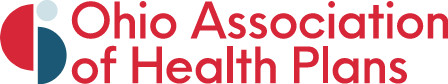 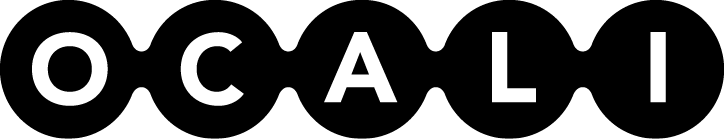 Today
2
Who’s here?
Introduce yourself in the chat
Name
Role
Where you’re joining us from

Poll!
PJs?
Amped up or barely awake?
Abelism?
3
Kara Ayers, PhD
Assistant Professor, Department of Pediatrics, University of Cincinnati
Associate Director of University of Cincinnati UCEDD
Director of the Center for Dignity in Healthcare for People with Disabilities
Co-founder of the Disabled Parenting Project
On the boards of the Osteogenesis Imperfecta Foundation and The Association for Successful Parenting
Member of Board of Governors for PCORI (Patient Centered Outcomes Research Institute)
4